Neutralidad de la Red y Gobernanza de Internet  - REGULATEL
Pedro Huichalaf
Subsecretaría de Telecomunicaciones, CHILE
Cartagena, Noviembre 2015
Neutralidad y los reguladores de la Región
2
Neutralidad - contexto
Desde el 2003, cuando Tim Wu acuñó el término neutralidad de la red, se ha recorrido un largo camino. 
Preservar el carácter abierto de Internet. Evitar un servicio compartimentalizado, sesgado.
Nuestra región presenta una diversidad de medidas asociadas a la implementación regulatoria de la neutralidad de la Red.
En países de la región en que no existe reglamentación específica sobre Neutralidad de la Red, los casos de supuestos bloqueos de acceso a servicios, se atienden como denuncias de prácticas anti-competitivas y se resuelven por mecanismos tradicionales (principios anteriores a la neutralidad).
Qué estamos haciendo en Regulatel?
Colombia hizo un trabajo previo (2014), investigando las disposiciones de los distintos países en favor de la Neutralidad de la Red.
Durante el 2015, documentaremos la experiencia de Chile y la pondremos a disposición de los países. (Documentos de normativa, Paper)
Utilizando el marco de referencia formulado por BEREC, en un conjunto de documentos de trabajo, investigaremos cómo están respondiendo los operadores y los reguladores en los países.
Identificar las respuestas de los reguladores ante nuevas “modalidades de servicio”, que eventualmente desafían la Neutralidad de la Red.
En ocasiones al mercado le gustaría que el regulador proteja ciertos servicios asociados a las redes tradicionales. 
Propuestas de zero-rating que pueden ser atractivas desde el punto de vista de los usuarios. Sin embargo, es misión de los reguladores cautelar que estos servicios se presten sin discriminación.
Identificar variables de impacto de la Neutralidad en la región (crecimiento del sector Telecomunicaciones).
Normativa Neutralidad: Comparativa Internacional
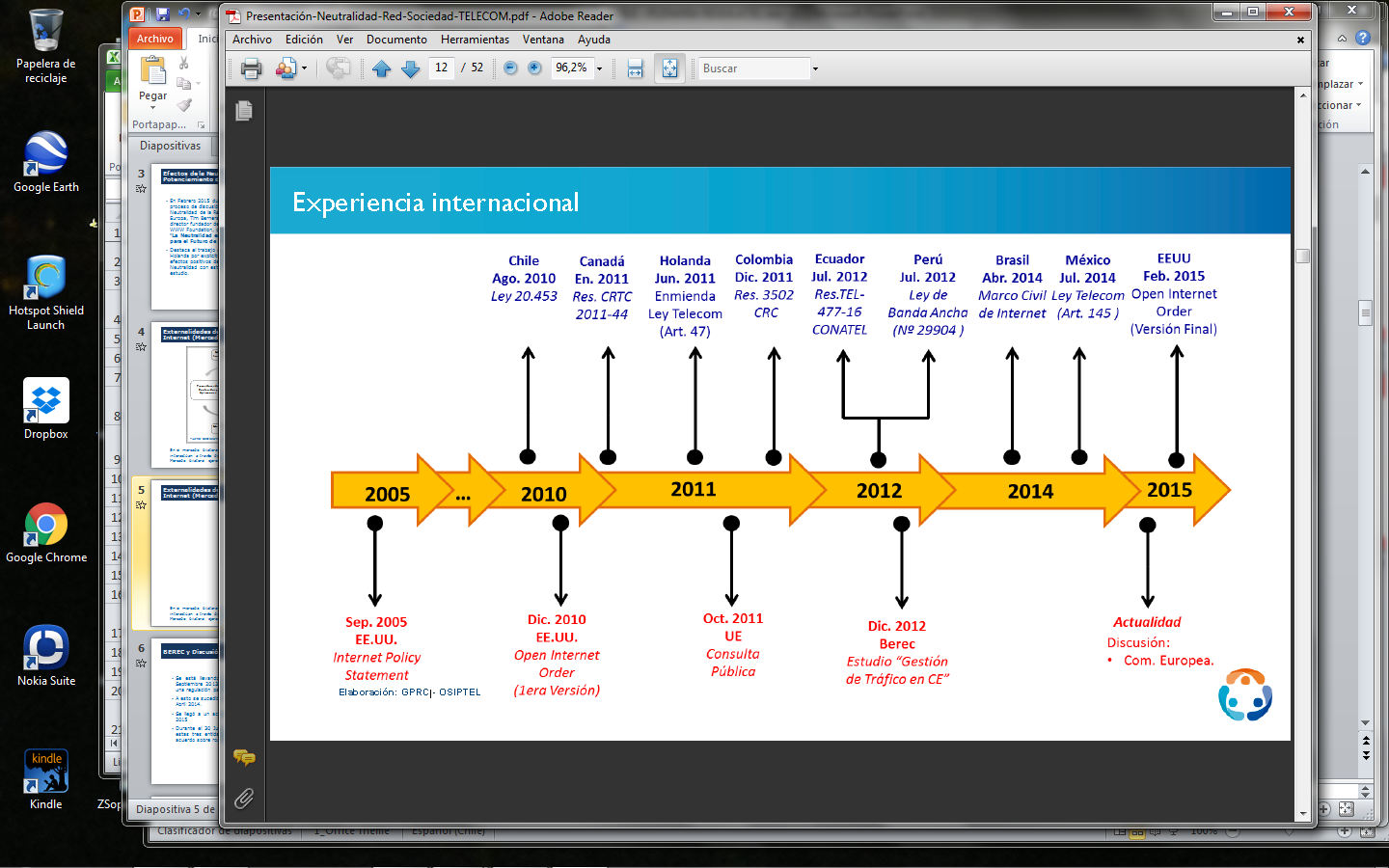 Fuente: OSIPTEL, PERÚ
Gradual adopción de principios de neutralidad en formatos propios de cada país.
Neutralidad de la Red
Los proveedores no podrán arbitrariamente bloquear, interferir, discriminar, entorpecer ni restringir, el derecho de cualquier usuario de Internet para utilizar, enviar, recibir u ofrecer cualquier contenido, aplicación o servicio legal a través de Internet, así como cualquier otro tipo de actividad o uso legal realizado a través de la red.
Transparencia
Neutralidad Tecnológica
Gestión y Administración de Tráfico
Prohíbe la limitación de dispositivos en la red que sean legales y no dañen la red.
Siempre que no tenga por objeto realizar acciones contra la libre competencia.
Obligación de informar velocidad, calidad del enlace, garantías y otros.
Neutralidad de la Red: Aspectos Impactados
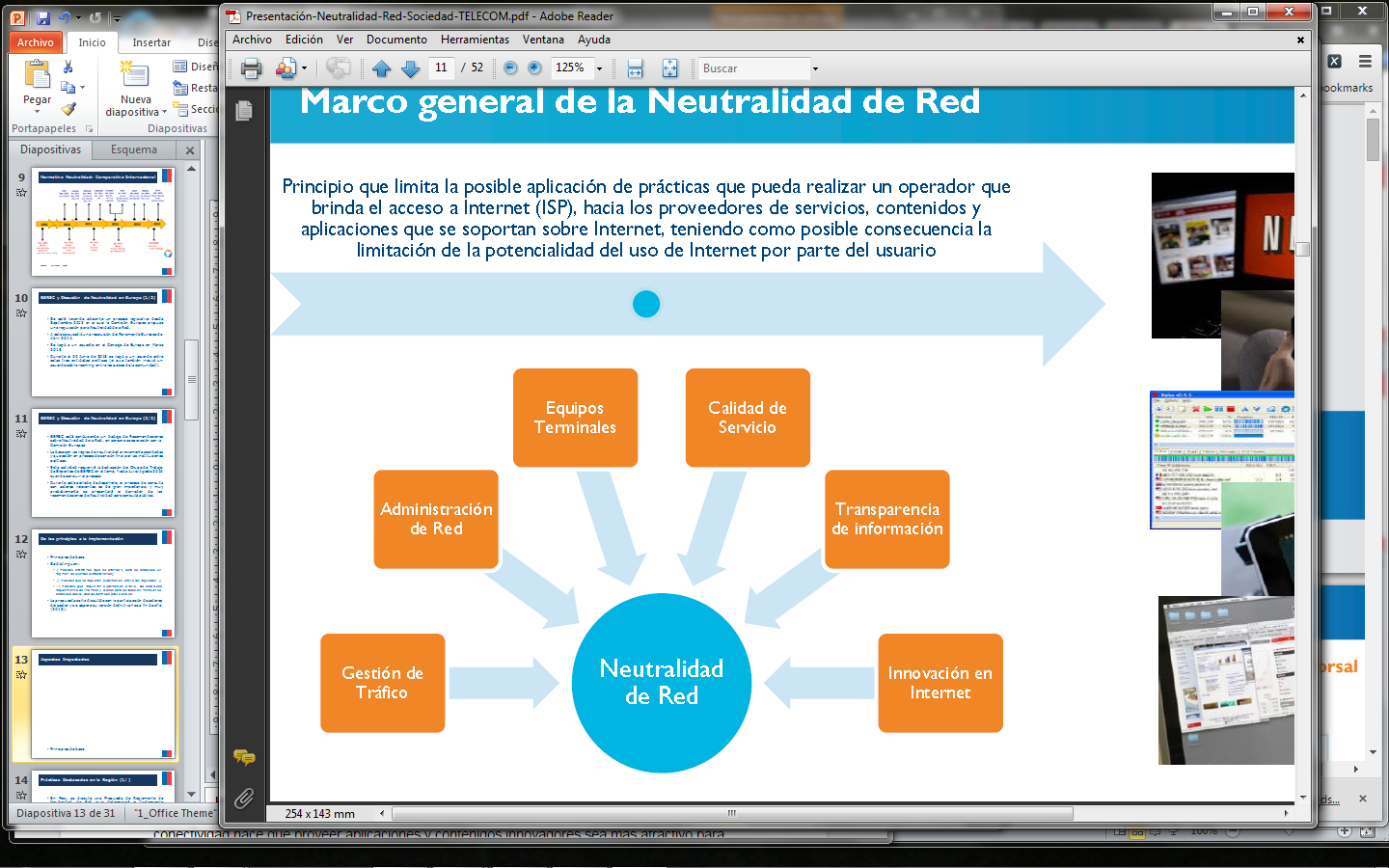 Fuente: OSIPTEL, PERÚ
La Neutralidad de Red se relaciona con un conjunto de temáticas.
Neutralidad de la Red en Chile
Articulado principal
Los proveedores no podrán arbitrariamente bloquear, interferir, discriminar, entorpecer ni restringir, el derecho de cualquier usuario de Internet para utilizar, enviar, recibir u ofrecer cualquier contenido, aplicación o servicio legal a través de Internet, así como cualquier otro tipo de actividad o uso legal realizado a través de la red.
Neutralidad: Administración del Proceso
Normativa General

Principios rectores
Postestad de aplicación
Reglamentación Específica

Tipología de prácticas
Medición de Indicadores
Procedimientos
Cumplimiento / Fiscalización

Monitoreo mercado
Investigaciones
Sanciones
Impacto

Cuantificación efectos
Impacto en ecosistema digital
Posibles actualizaciones
Desde el estado previo de inexistencia de una normativa sobre neutralidad hasta la incorporación de ésta y su reglamentación específica se abre un camino con etapas y roles a cumplir, en relación con el mercado de servicios y la política para el acceso y uso.
Impacto de la neutralidad
10
Efectos de la Neutralidad de Red sobre el Potenciamiento de la Innovación
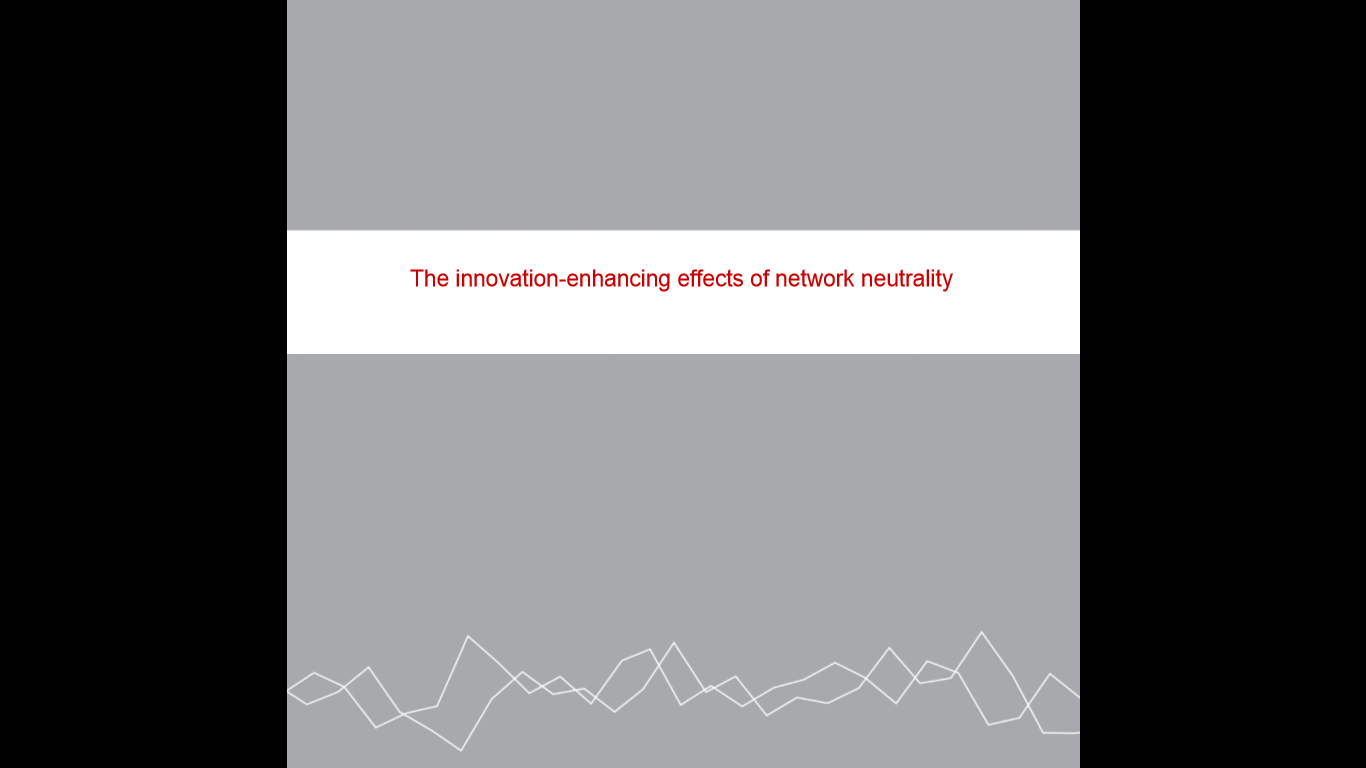 En Febrero 2015 durante el proceso de discusión de la Neutralidad de la Red, en Europa, Tim Berners-Lee, director fundador de la WWW Foundation, declara: “La Neutralidad es crítica para el Futuro de Europa”
Destaca el trabajo de Holanda por explicitar los efectos positivos de la Neutralidad con este estudio.
Concluye: Neutralidad beneficia usuarios finales y también a proveedores de contenidos y apps.
seo economic research
Estudio de Junio/2013, contratado por Ministerio de Asuntos Económicos de Holanda.
Externalidades de Red entre los dos lados de Internet (Mercado Bilateral)
Externalidades de Red: Valor del aumento de usuarios finales para los Proveedores de Contenidos y Aplicaciones
Proveedores de Contenidos y Aplicaciones
Proveedores del Servicio de Internet (ISPs)
Usuarios Finales
Externalidades de Red: Valor del aumento de Proveedores de Contenidos para los Usuarios Finales
Fuente: SEO Economic Research
En el mercado bilateral, dos conjuntos de agentes se encuentran e interactúan a través de la plataforma que es Internet. Cada lado del Mercado bilateral ejerce externalidades en el otro lado.
Neutralidad de la Red en ChileResultados
Tenemos la convicción que el principio de Neutralidad de la Red, tiene impacto positivo en el mercado de las telecomunicaciones. Así lo demuestran las cifras de:

Evolución de Accesos
Evolución de Usuarios
Estructura de Velocidades
Chile: Masificando los Accesos a Internet
64 accesos cada 100 habitantes
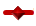 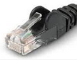 11,5 millones de accesos fijos y móviles
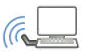 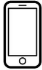 Durante 2014 Chile dio un salto significativo en conectividad al registrar su mayor crecimiento histórico con 2,8 millones de nuevos accesos a internet, principalmente móviles.
Chile: Masificación de Usuarios de Internet
Chile llegó a los 70 usuarios de internet por cada 100 hab., acortando la brecha con los niveles de países desarrollados.
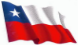 Chile: Más conexiones de alta velocidad
Velocidades en servicio por tramos (porcentaje)
Banda Ancha Fija (a diciembre de cada año)
%
Mbps
Prácticas Destacadas en la Región
17
Prácticas Destacadas en la Región
PERÚ
En proceso de discusión de Propuesta de Reglamento de Neutralidad de Red que determinará el tratamiento regulatorio que tendrá la administración de red, gestión del tráfico y configuración de equipos terminales que adopten las empresas operadoras en sus redes.
Se distinguen: 
i) Medidas arbitrarias (que se prohíben, pero se establece un régimen de eventos extraordinarios); 
ii) Medidas que no requieren autorización previa del regulador; y 
iii) Medidas que requieren autorización previa. Se establece requerimiento de informes y plazos para aprobación. También se establece posibilidad de permisos provisionales.
La propuesta se ha discutido con la participación de actores del sector y se espera su versión definitiva hacia fin de año (2015).
Neutralidad de la Red en Chile 
Historia
La discusión sobre Neutralidad de la Red en Chile fue prolongada y ardua (2007-2010) abarcando la gestión de tres presidentes de la República. 
Constituye el primer logro legislativo en materias digitales de la comunidad organizada.
La ley fue votada en todo su proceso legislativo sin ninguna oposición:
En su primer tramite legislativo (2007) la H. Cámara de Diputados fue aprobada por 66 votos y dos abstenciones.
El Senado (2008) la aprobó con 30 votos y una abstención.
La H. Cámara de Diputados aprobó (2010) la ley final con 99 votos y una abstención.
Hitos del mercado en relación con Neutralidad
20
Ofertas zero-rating
Práctica de operadores móviles (tanto con red propia, como operadores virtuales) e ISPs, asociada a la exención de cobro por el tráfico de datos asociado a aplicaciones específicas o servicios específicos, usualmente a través de planes limitados.
Las fuentes de los contenidos constituyen una oferta y decisión del proveedor, con base a aplicaciones de atractivo masivo.
Un elemento persuasivo para el usuario es evitar consumos excesivos no esperados (“bill shock”), derivado del consumo de servicios y aplicaciones asociado normalmente a tráfico cobrado de acuerdo a un plan de datos sujeto a límites de “descarga”.
Sin embargo, desde el punto de vista regulatorio es necesario mirar estas ofertas con cautela, por cuanto podrían estar asociadas a sobreprecios en otros ítemes de servicio.
Cómo opera Internet.org en teléfonos móviles?
Mediante convenios con operadores específicos, que requieren la adquisición de un chip de la compañía específica.
En un ambiente de red WiFi, se descarga la aplicación asociada al servicio.
Fuera del ambiente WiFi, el uso de la aplicación opera a través de tráfico móvil libre de costo.
La aplicación da acceso a un conjunto limitado de servicios de información (del orden de una veintena).
En el mix de servicios de información, hay sitios globales (como Facebook, Wikipedia) y otros de relevancia local, que varían según país.
En Wikipedia por ejemplo, se puede acceder a todo el contenido “plano” (texto), pero no a los links que constituyen las referencias de los artículos. Similar ocurre con Facebook.
Visiones sobre Ofertas Zero-rating (1/3)
Desde el punto de vista de los reguladores de la región, no hay consenso sobre el tratamiento de ofertas zero-rating, como la introducida por Internet.org
Hay países que han adoptado la propuesta de Internet.org y que no tienen normativa sobre Neutralidad de la Red.
Hay casos de adopción de la propuesta de Internet.org que coexisten con normativa vigente de Neutralidad de la Red: 
En estos casos, se ve la oferta de Internet.org como una alternativa de acceso a sectores de población de menores ingresos. 
No se la ve como una amenaza para el mercado de Acceso a Internet.
Visiones sobre Ofertas Zero-rating (2/3)
Sectores de la Sociedad Civil critican la adopción de Internet.org:
Se la considera una estrategia encubierta para abrir mercado;
Ofrece una visión limitada de lo que es internet (una red abierta, en su concepción);
Paquete de aplicaciones se ha definido sin necesariamente consultar a los usuarios; 
Presenta riesgos de uso de datos personales en personas eventualmente de mayor vulnerabilidad por falta de alfabetización digital.
Hay países que descartan de plano que Internet.org pueda operar en su territorio, apelando a la Neutralidad de la Red.
No hay visiones unánimes desde países europeos sobre el tratamiento de ofertas zero-rating.
Visiones sobre Ofertas Zero-rating (3/3)
Ofertas zero-rating también toman otros formatos. Por ej: Ofertas que descuentan tráfico de planes móviles para aplicaciones de redes sociales (Facebook, Twitter, entre otras), que coexisten con esquemas de Neutralidad de la Red.
Neutralidad en el Contexto Europeo
26
BEREC y Discusión de Neutralidad en Europa (1/2)
Se está llevando adelante un proceso legislativo desde Septiembre 2013 en el cual la Comisión Europea propuso una regulación para Neutralidad de la Red. 
A esto se sucedió una resolución del Parlamento Europeo de Abril 2014.
Se llegó a un acuerdo en el Consejo de Europa en Marzo 2015
Durante el 30 Junio de 2015 se llegó a un acuerdo entre estas tres entidades políticas (el que también incluyó un acuerdo sobre roaming entre los países de la comunidad).
BEREC y Discusión de Neutralidad en Europa (2/2)
BEREC está conduciendo un trabajo de Recomendaciones sobre Neutralidad de la Red, en cercana cooperación con la Comisión Europea
La base son las reglas de neutralidad previamente acordadas y que están en proceso de sanción final por las instituciones políticas. 
Esta actividad requerirá la dedicación del Grupo de Trabajo de Expertos de BEREC en el tema, hasta Julio/Agosto 2016 cuando concluir el proceso. 
Durante este período de desarrollo, el proceso de consulta con actores relevantes es de gran importancia, y muy probablemente se presentará el borrador de las recomendaciones de Neutralidad para consulta pública.
Neutralidad de la Red en ChileResultados y Consecuencias
La Neutralidad de la Red en la industria, obliga a los operadores a transparentar variables del servicio prestado, y permite a los ciudadanos, comenzar a exigir niveles de servicio. 

Durante el 2014, Subtel ofició a las empresas para poner fin a las promociones llamadas "Redes Sociales gratuitas". De acuerdo a la Neutralidad en la Red, las empresas que entregan algunas redes sociales gratis, lo que hacen es privilegiar el uso de estos servicios, mediante el acceso a una Internet bloqueada, excluyendo las redes sociales privilegiadas.

En el marco de la Neutralidad, esquemas como Internet.org no podrían operar en Chile.
Conclusiones y Próximos Pasos
30
Conclusiones y Próximos Pasos
Es necesario seguir monitoreando las prácticas comerciales en la región, sobre todo con énfasis en los servicios móviles que están presentando mayor dinamismo.

La regulación sobre Neutralidad de la Red sigue despertando interés en la región, y se necesita profundizar su estudio, para identificar métricas de impacto.

La neutralidad de red está a la base de construir una red de acceso igualitaria para todos los ciudadanos y es central para una política de acceso e inclusión, como es el desafío de los países de la región de REGULATEL.
Gobernanza de internet
32
En Gobernanza de Internet (1/2)
Necesidad de enmarcar lo que hacemos en materias de políticas públicas en TIC en el marco de una estrategia o agenda digital.
Determinar los temas de política digital más urgentes y con una visión de mediano plazo.
Necesidad de Desarrollar métricas para informar políticas públicas en el ecosistema TIC. Métricas multilaterales ayudan a alinear métricas nacionales. Hacerlo sin duplicar instancias ya existentes.
Pasar de un estadio de iniciativas aisladas a un cuerpo coherente de iniciativas, con métricas de avance.
Determinar el rol que juegan los reguladores en esta estrategia. Cuál es la institucionalidad que está detrás de la gobernanza que queremos desarrollar? Temas de fomento más que regulación.
Temas estructurales de base. Estrategia Nacional de Banda Ancha y adopción de TICs.
En Gobernanza de Internet (1/2)
Hay países que mantienen instancias de discusión sobre Gobernanza de Internet con la Sociedad Civil (Colombia, Brasil, Argentina). Esto necesita potenciarse y compartirse entre países.
Práctica destacada, informe que emite Colombia, reuniones periódicas con actas. Problemáticas destacadas (Privacidad de datos, seguridad…)
Rol de los reguladores, monitorear y ofrecer mesa de trabajo neutral.
Formación de capital humano para la Gobernanza de Internet (Capacity Building).
Oportunidades en Internet de las Cosas (IoT)
35
Oportunidades del explosivo crecimiento en el desarrollo del IoT
Oportunidades asociadas a IoT
Qué necesitan hacer los reguladores?
Atender los principios: monitorear la temática; abrir el campo a la experimentación, convenios para servicios ciudadanos; evitar captura por “vendors”, cuidar vulneración de datos personales.
En contexto REGULATEL: Profundizar vínculo con BEREC en IoT.
Abrir posibilidad de Convenios con países de avanzada para el diseño de servicios ciudadano.
Desarrollo de industrias creativas, relacionadas con agendas productivas de cada país.
Gracias